ESCENARIO DE RIESGO

IDENTIFICACIÓN DE PROBABLES LOCALIDADES AFECTADAS
PRONÓSTICO DE PRECIPITACIONES 31/10/2017 (10:00 HORAS)
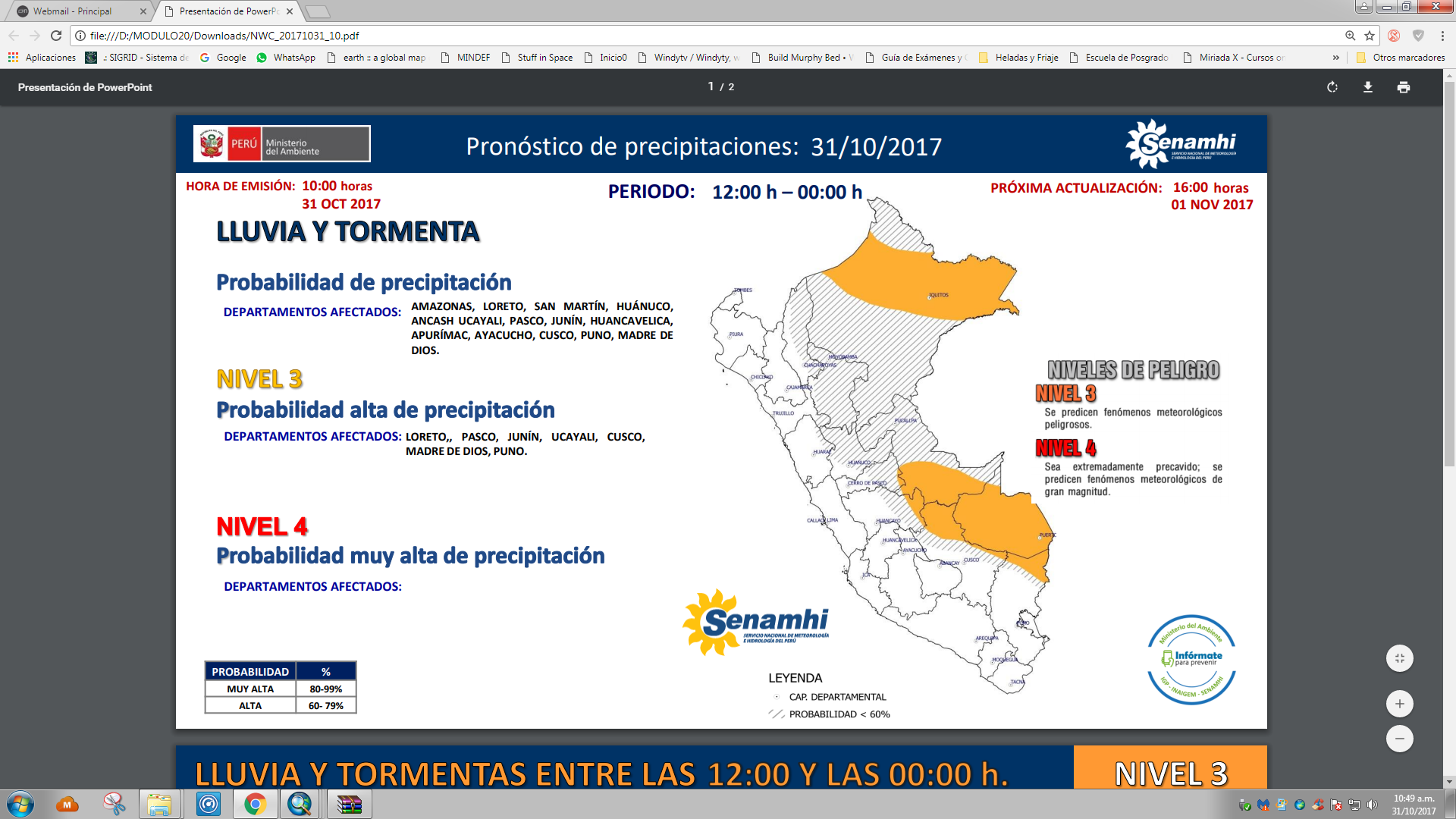 Mapa de exposición alta y muy alta por movimientos en masa
Según el Pronóstico de Lluvias
Mapa de exposición alta y muy alta por inundación Según el Pronóstico de Lluvias
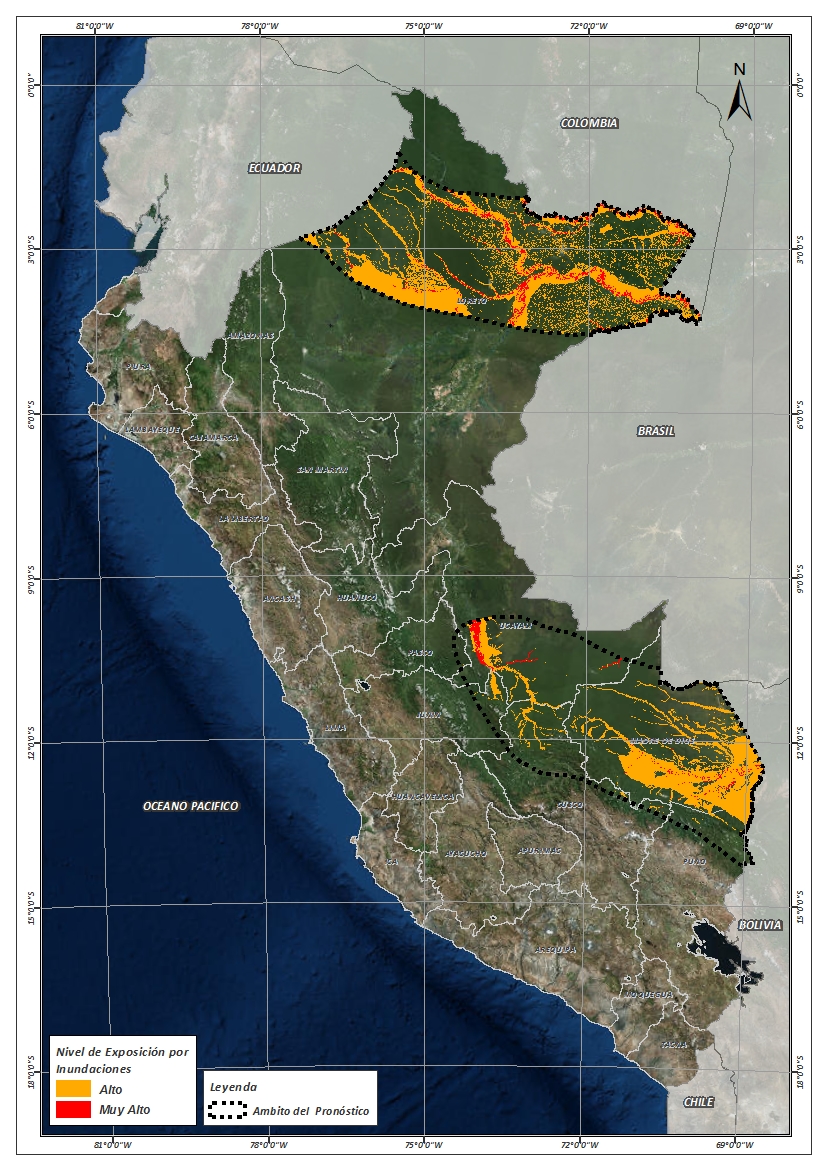 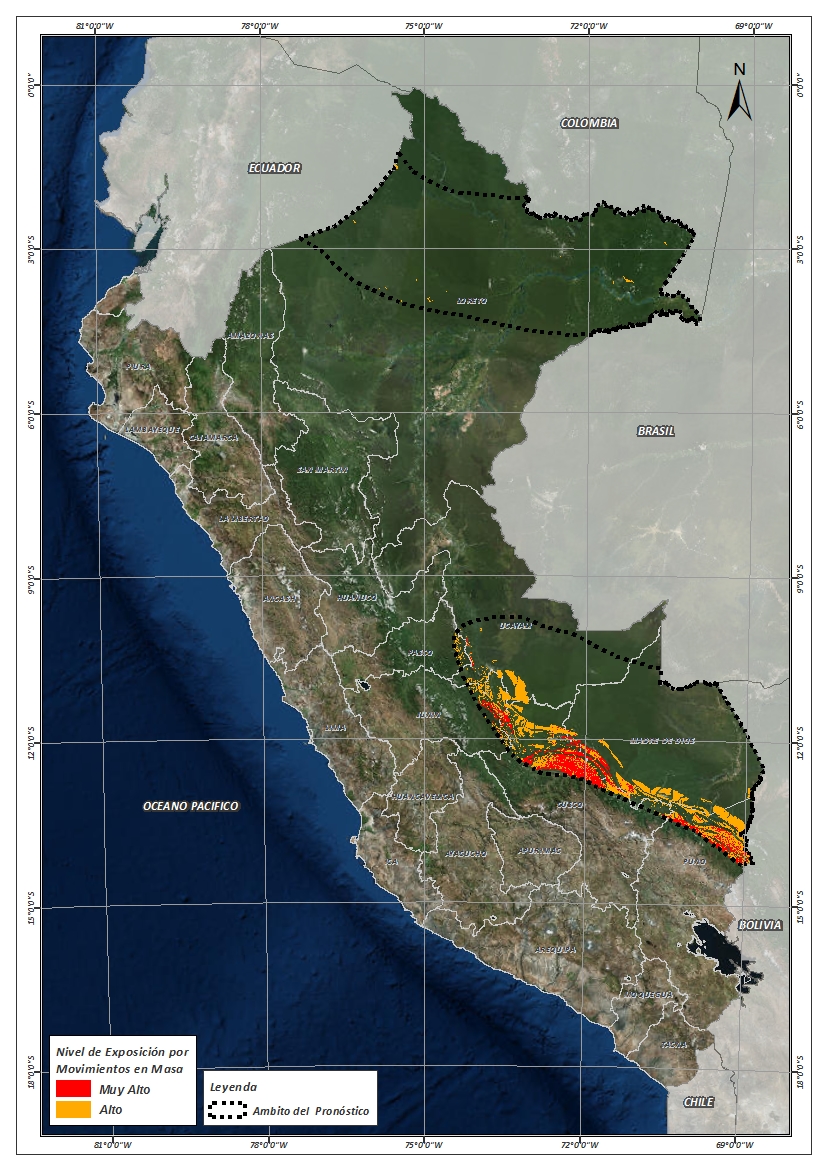 Imagen de exposición alta y muy alta por inundación
Imagen de exposición alta y muy alta por movimientos en masa
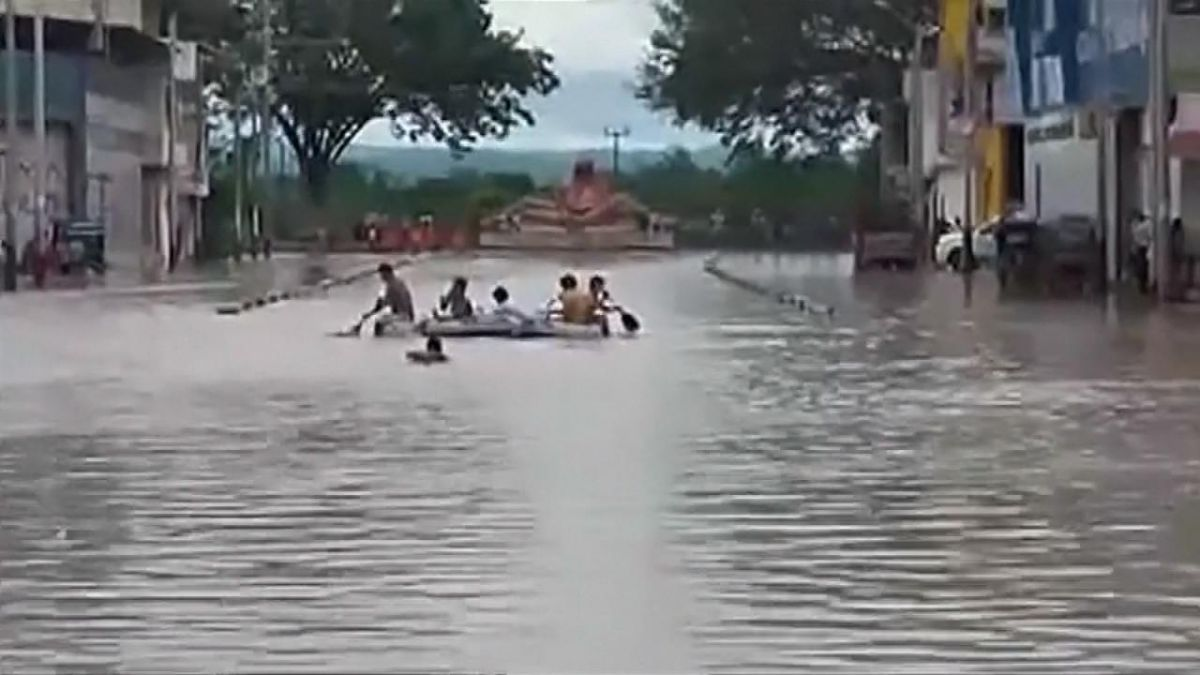 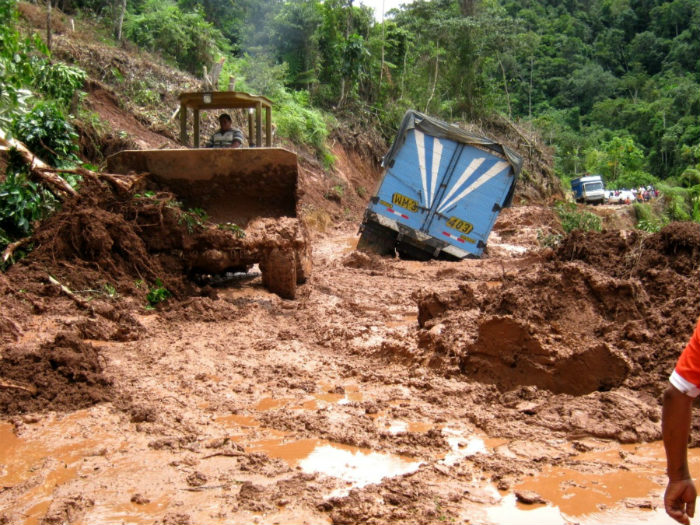 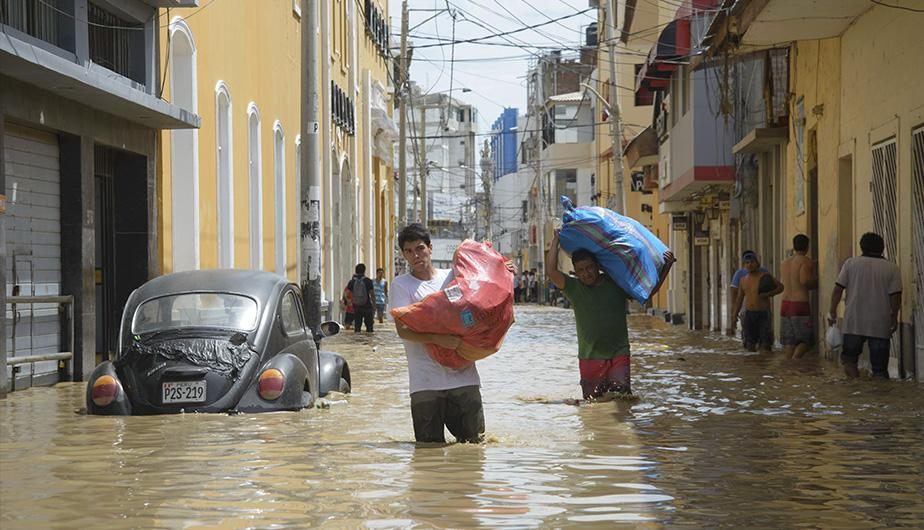 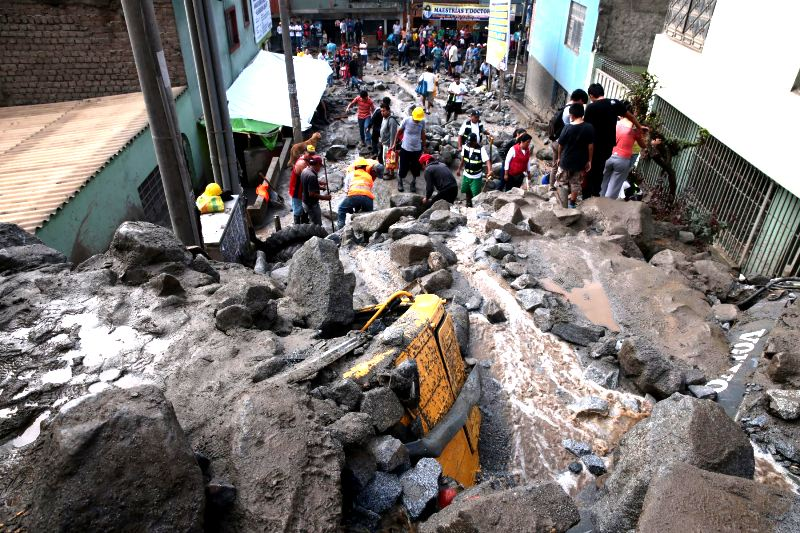 Distritos expuestos por inundación
Distritos expuestos por Inundación
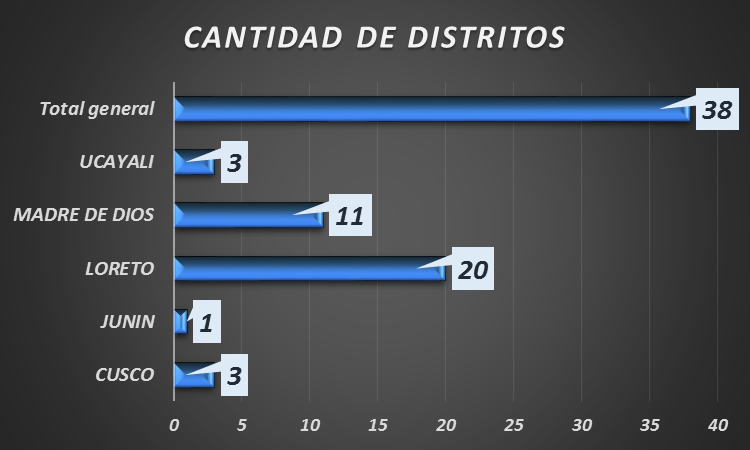 38 Distritos
Población expuesta por Inundación
Población expuesta por Inundación
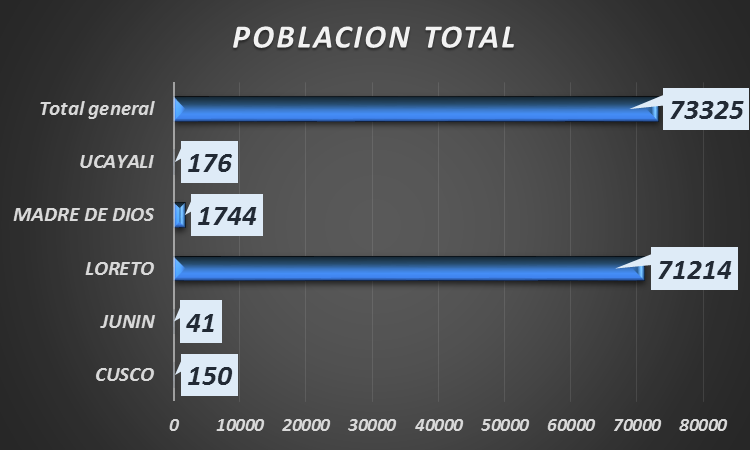 73325 Total de Pobladores
Distritos expuestos por movimiento en masa
Distritos expuestos por movimiento en masa
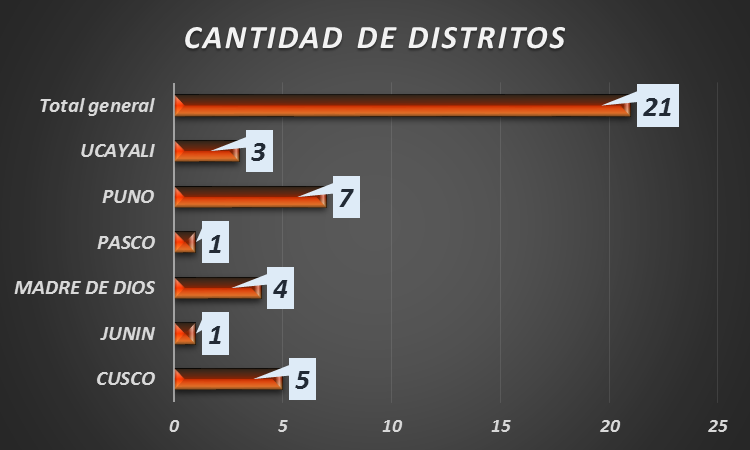 21 Distritos
Población expuesta por Movimientos en Masa
Población expuesta por Movimientos en Masa
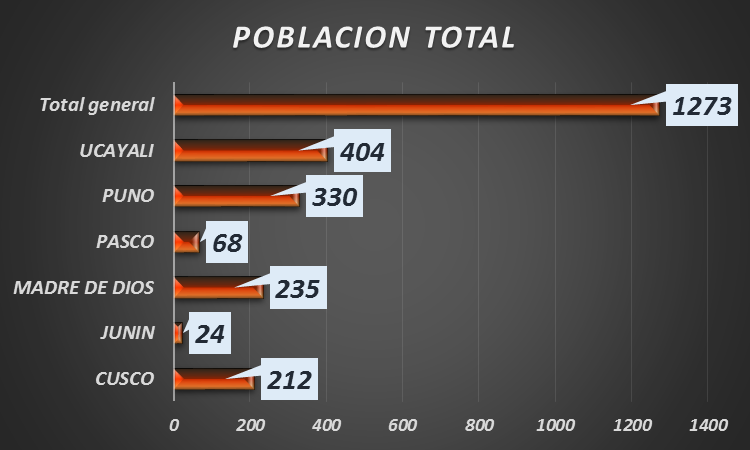 1273Total de Pobladores
Consultas:
soporte-sigrid@cenepred.gob.pe